Ларец мира
Дружба, Земля, дети, спокойствие, беседа, банда, братство, жизнь, безделье, дружелюбие, лень, обида, единство, общение, забота, зло, труд, перемирие, тревога, справедливость, ненависть.
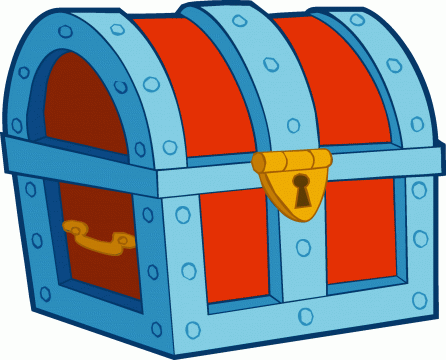 МИР – ВЫСШАЯ ЦЕННОСТЬ
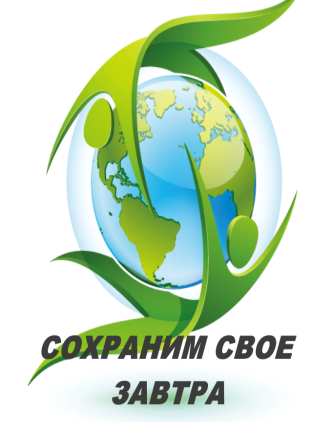 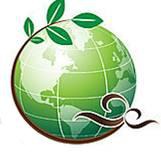 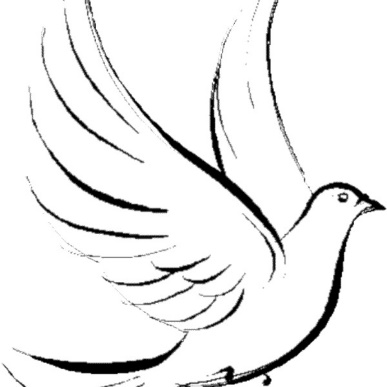 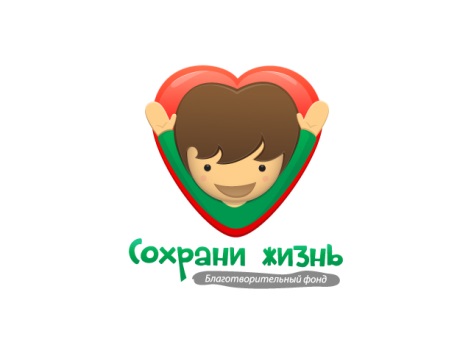 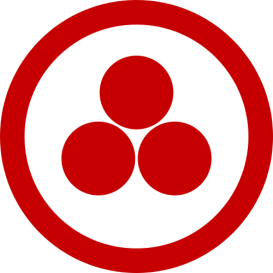 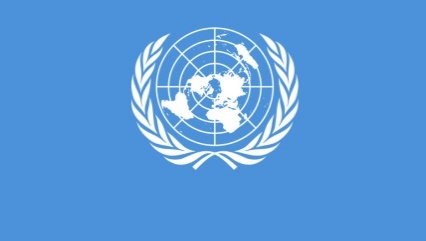 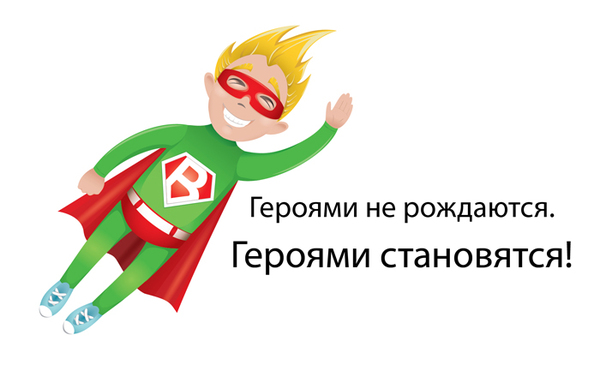 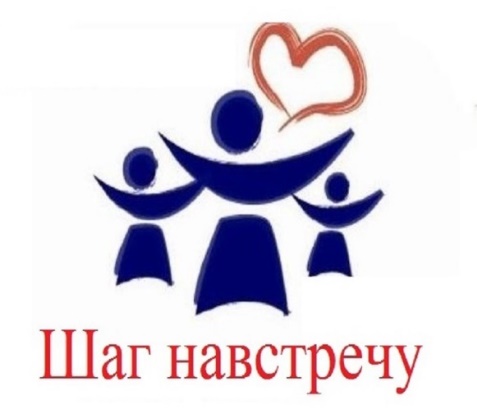 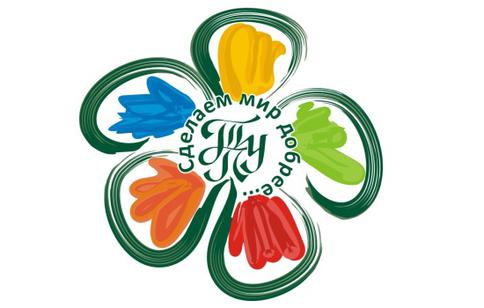 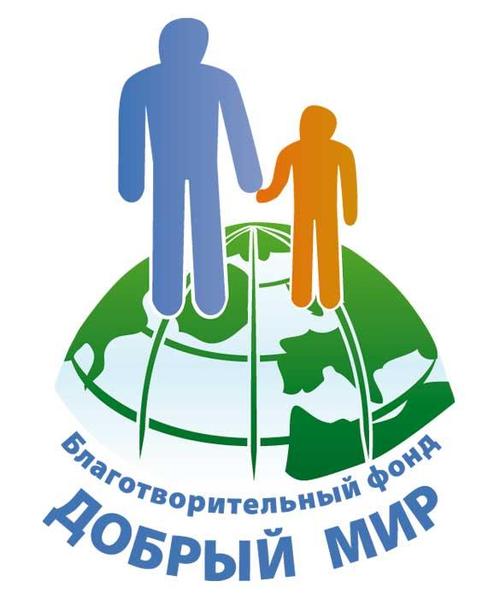 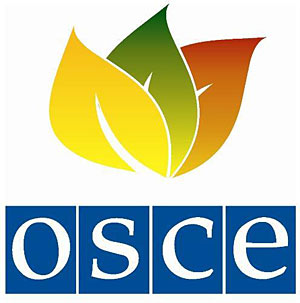 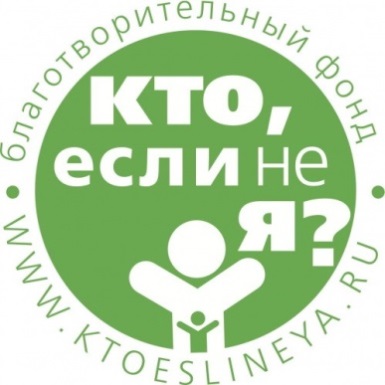 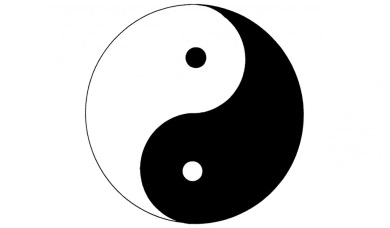 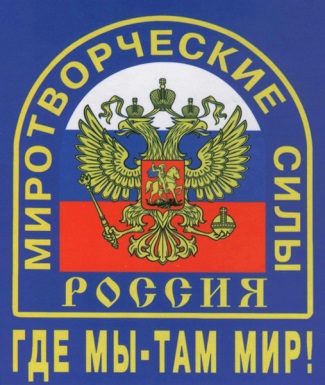 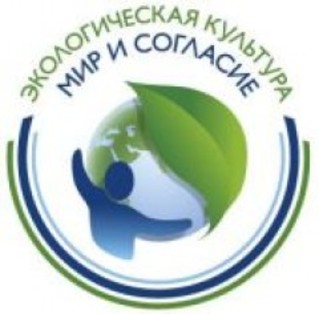 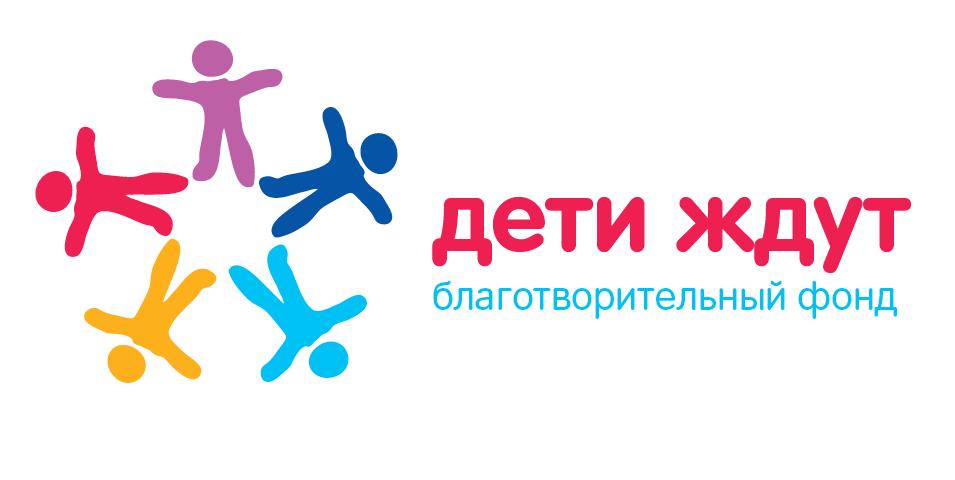 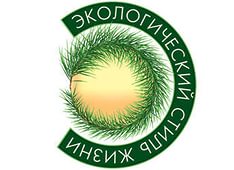 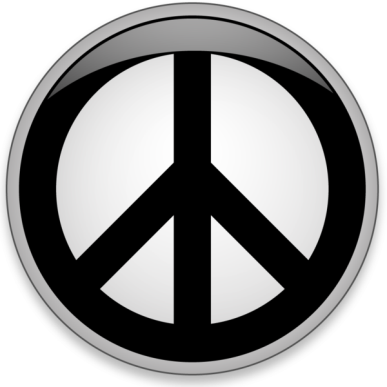 Миротворец – тот, кто способствует сохранению или восстановлению мира.
Волонтёр – человек, который своими действиями безвозмездно помогает другим людям.
Благотворитель – тот, который жертвует средства больницам, школам, музеям, детским домам и т.д.
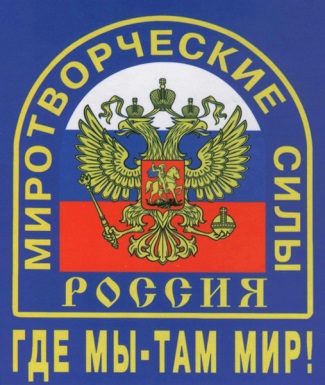 «Голубь мира»Художник Пабло Пикассо
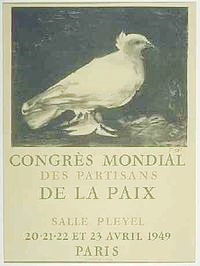 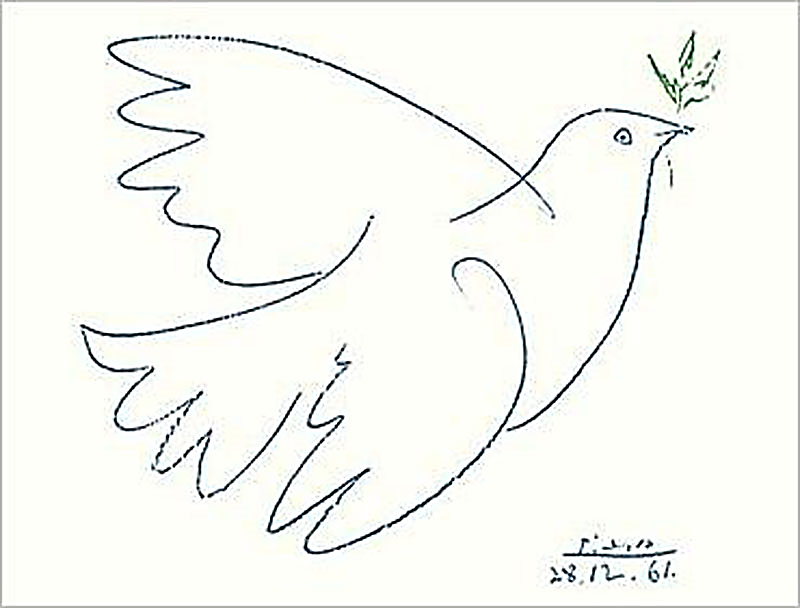 Рисунок 1945 года
Рисунок 1961 года
Пацифик
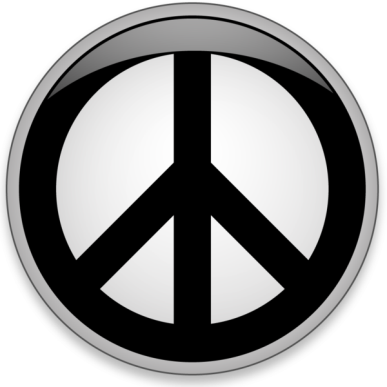 Разработан в 1958 году
Мир необходимо защищать
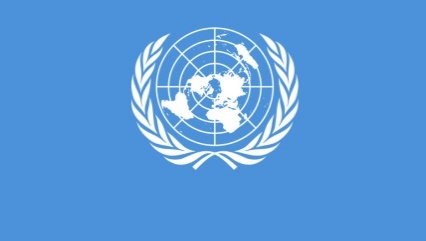 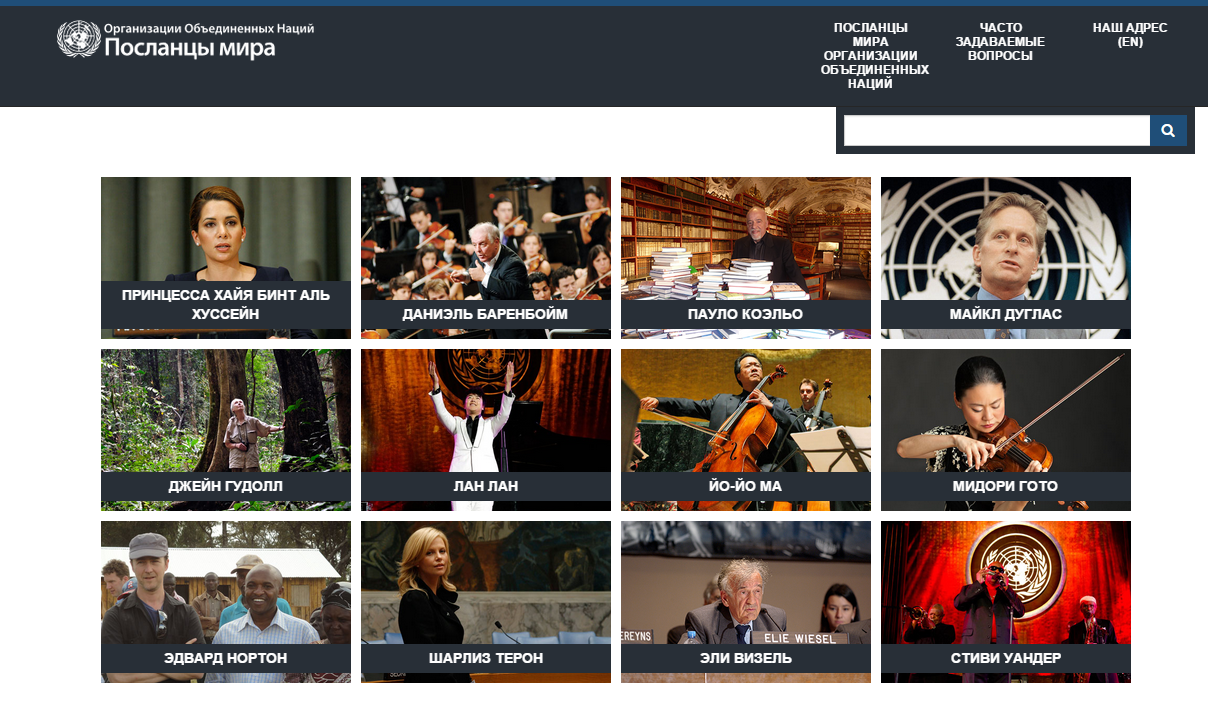 Организация Объединённых Наций
Мир необходимо сохранять
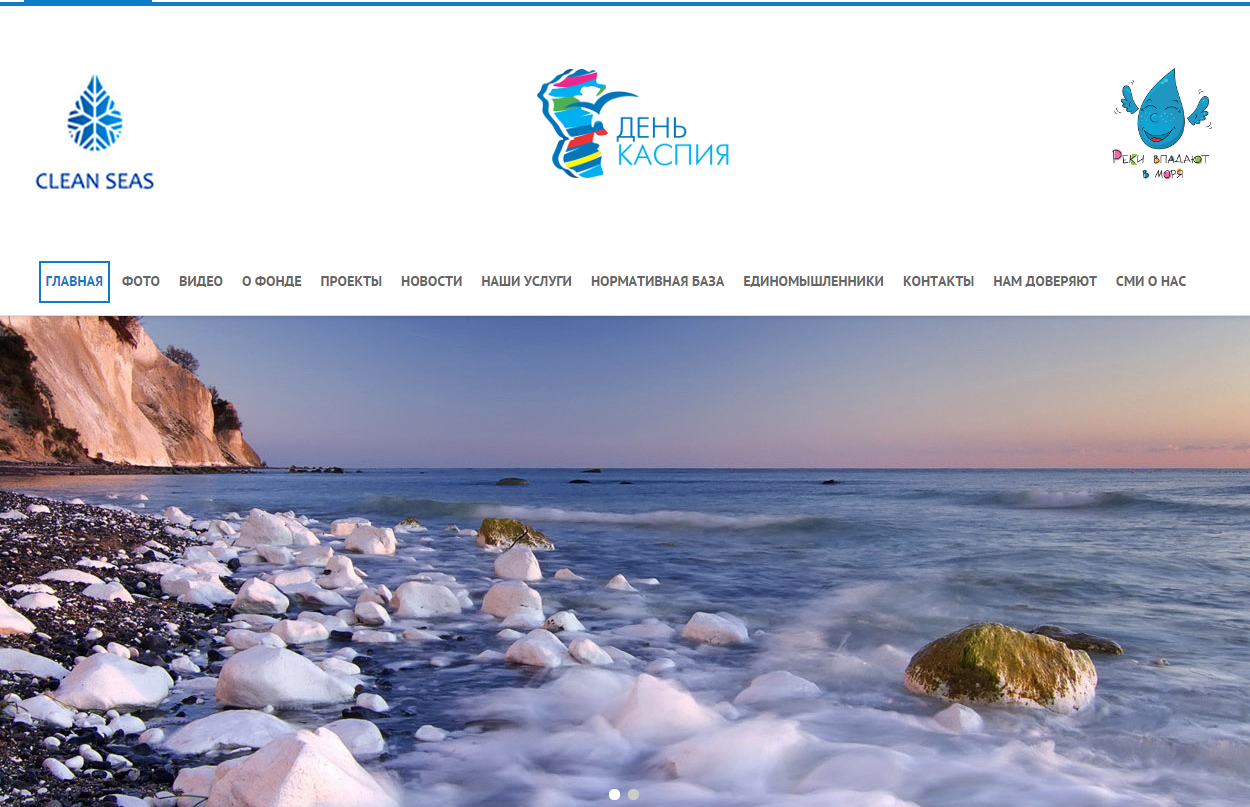 Международный экологический фонд «Чистые моря»
Мир необходимо укреплять
Фонд 
«Подари жизнь»
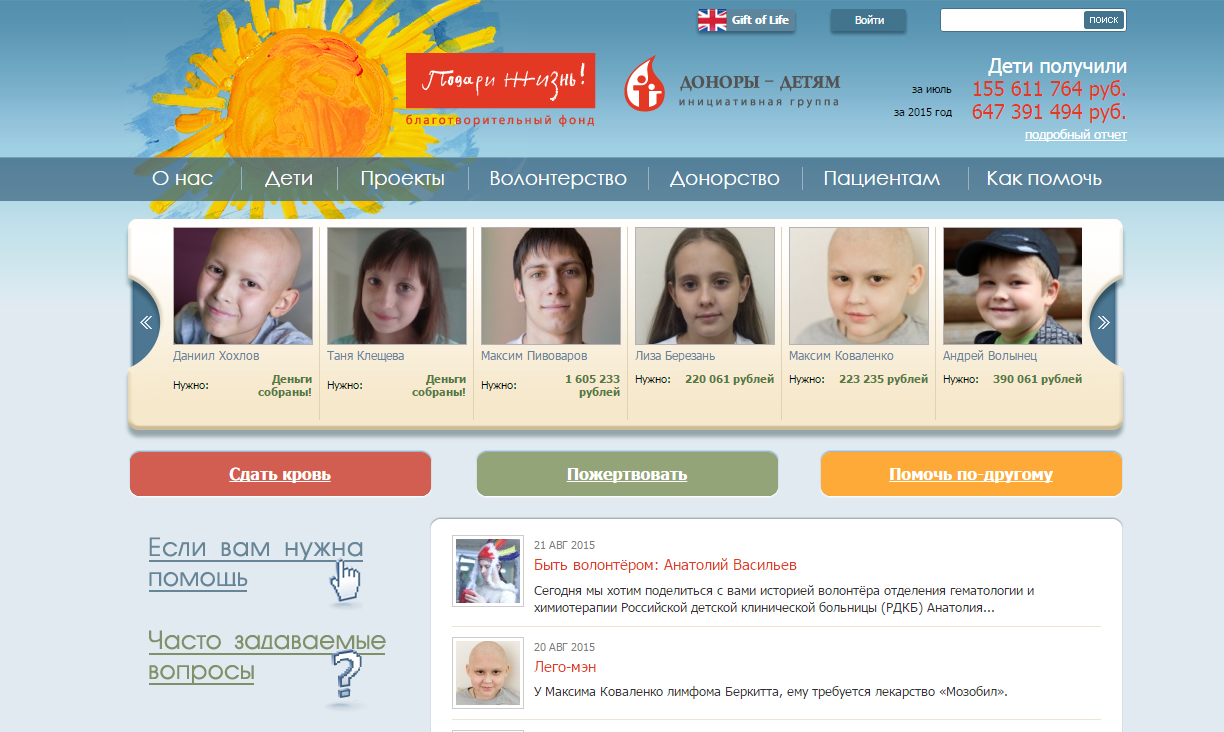 Внимание! Конкурс «Мир защитить, сохранить, укрепить!»
На выбор:

Раскройте секрет мира.
Изобразите эмблему мира, отражающую его основное содержание и предназначение.
Составьте список добрых дел, которые вы можете сделать сами или вместе со своими одноклассниками.